ΟΙ 3 ΜΑΓΟΙ ΜΕ ΤΑ ΔΩΡΑ
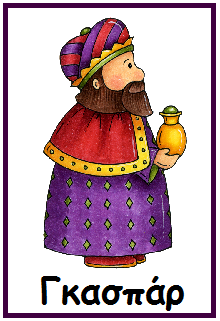 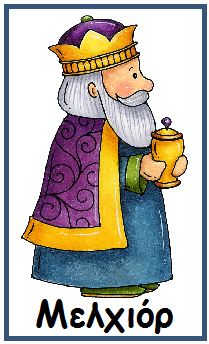 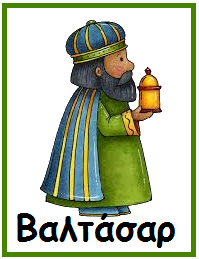 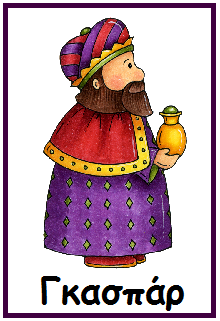 Λιβάνι γιατί αυτό αξίζει σε ένα Θεό. Και Ο Χριστός είναι ο Γιός του Θεού!
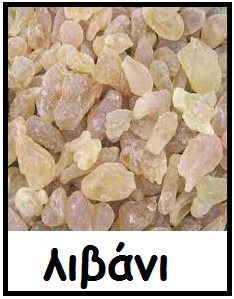 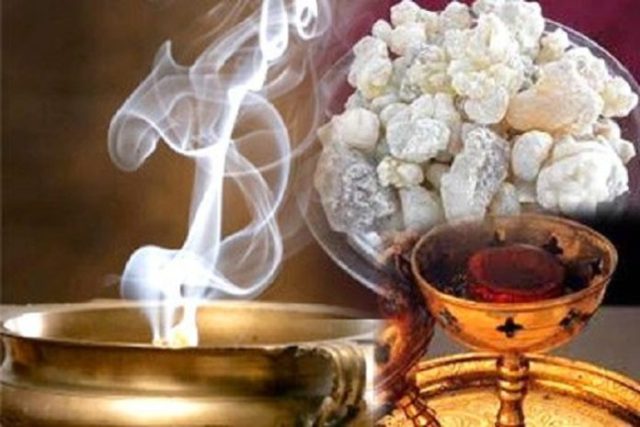 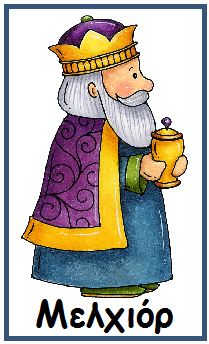 Χρυσό, γιατί ο χρυσός αξίζει σε ένα βασιλιά .  Ο Χριστός είναι ο βασιλιάς της αγάπης!
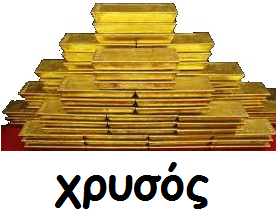 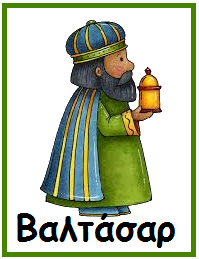 Μύρο γιατί ήταν ακριβό άρωμα με το οποίο θα άλειφαν το σώμα Του Χριστού.
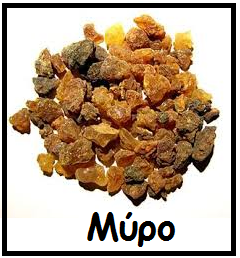 Σμύρνα
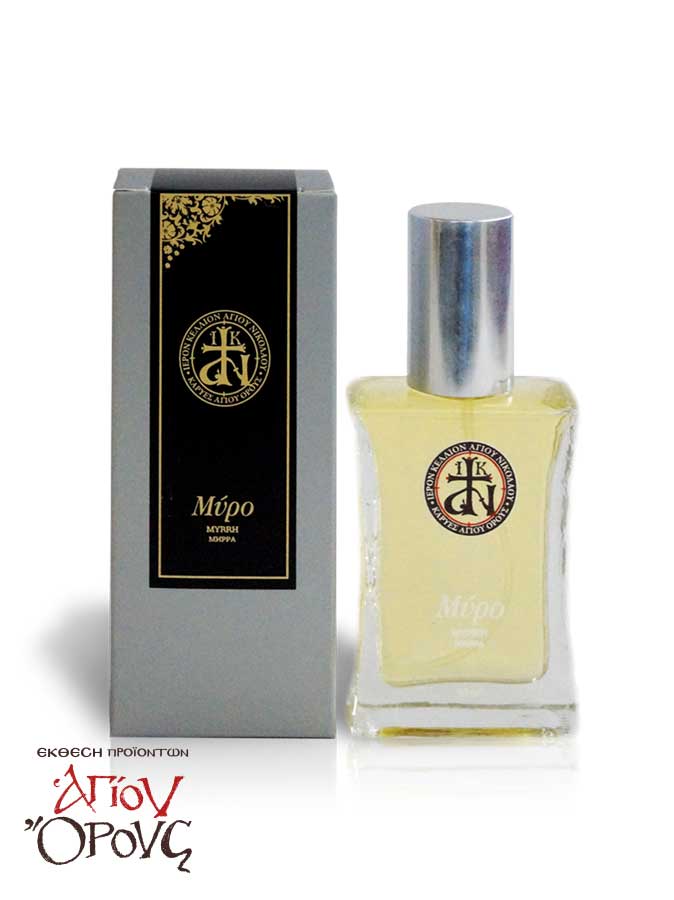 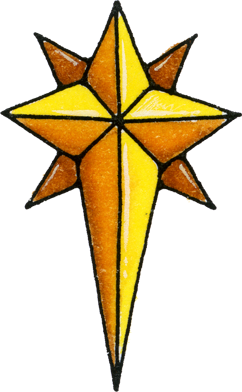 Οι 3 Μάγοι προσκυνούν Τον Χριστό !
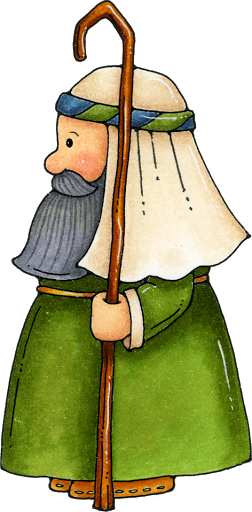 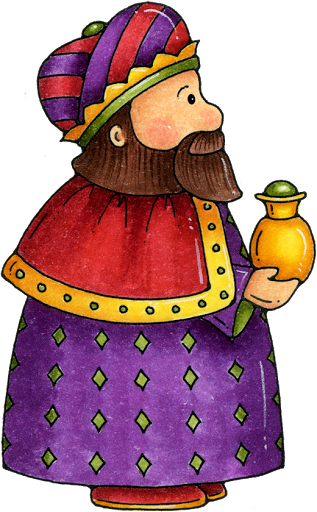 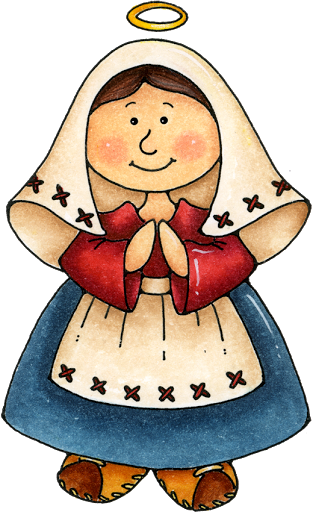 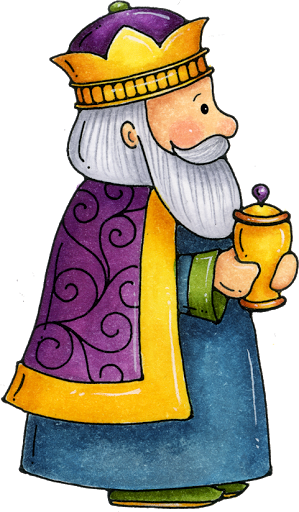 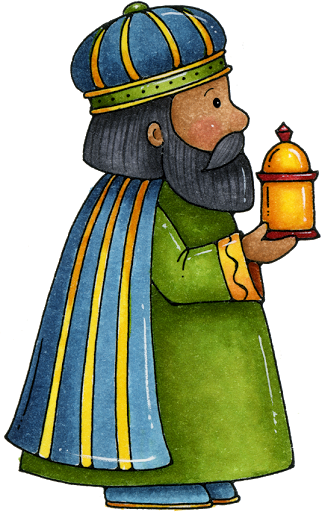 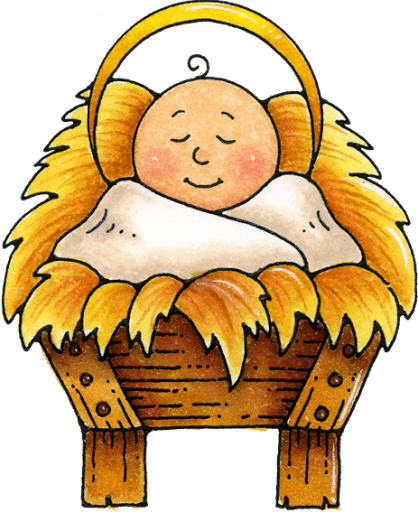 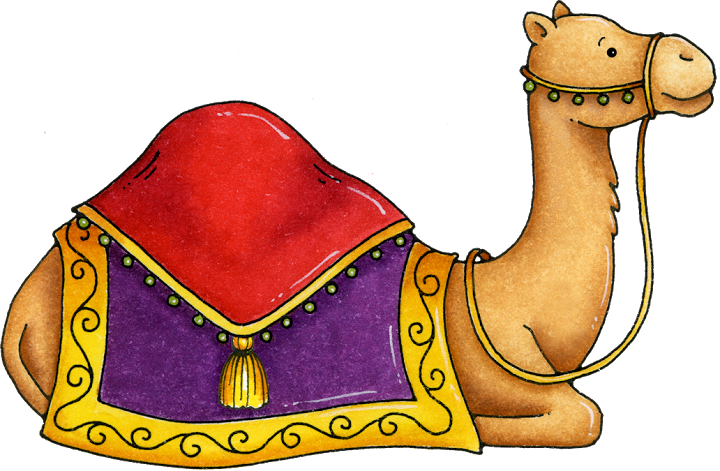 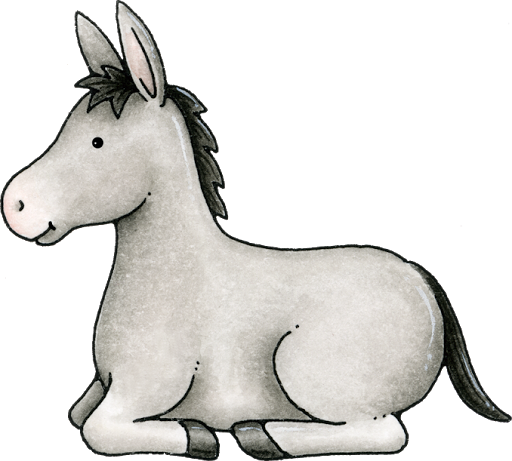